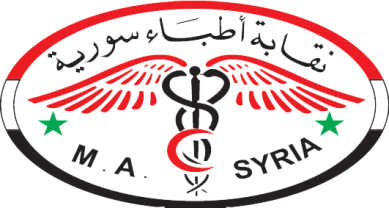 مؤتمر نقابة أطباء سورية العلمي الأول
Therapy Targeted
د.نورس نبيل جعفر
أخصائية في علم الأورام
طبيبة مشرفة بمشفى ابن النفيس
Cancer is one of the most common causes of death, taking nearly 7 million lives each year worldwide.
Therefore, current efforts to cure cancer have been focusing on drugs, biological molecules  and immune mediated therapies.
Here we will explain:
What is targeted therapy?
The different ways that targeted therapy can work
 Some of the types of targeted therapy
 What you can expect if you are being treated with targeted therapy (including some common side effects)
What is targeted therapy?
Targeted cancer therapies are drugs or other substances that block the growth and spread of cancer by interfering with specific molecules ("molecular targets") that are involved in the growth, progression, and spread of cancer.
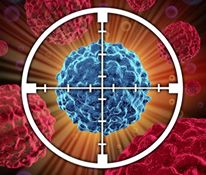 What is the goal of targeted therapies?
Cure cancer
 Kill cancer cells
 Slow tumor growth
 Relieve symptoms from cancers
The difference between the target and chemotherapy treatment
Types of targeted therapy used today
There are two main types of targeted therapy drugs:
Monoclonal antibody drugs :are man-made versions of large immune system proteins (called antibodies) that are designed to attack a very specific target on cancer cells.
Small-molecule drugs :target molecules that are inside cancer cells themselves. Because of their small size, they can easily enter the cells and interfere with the molecules inside.
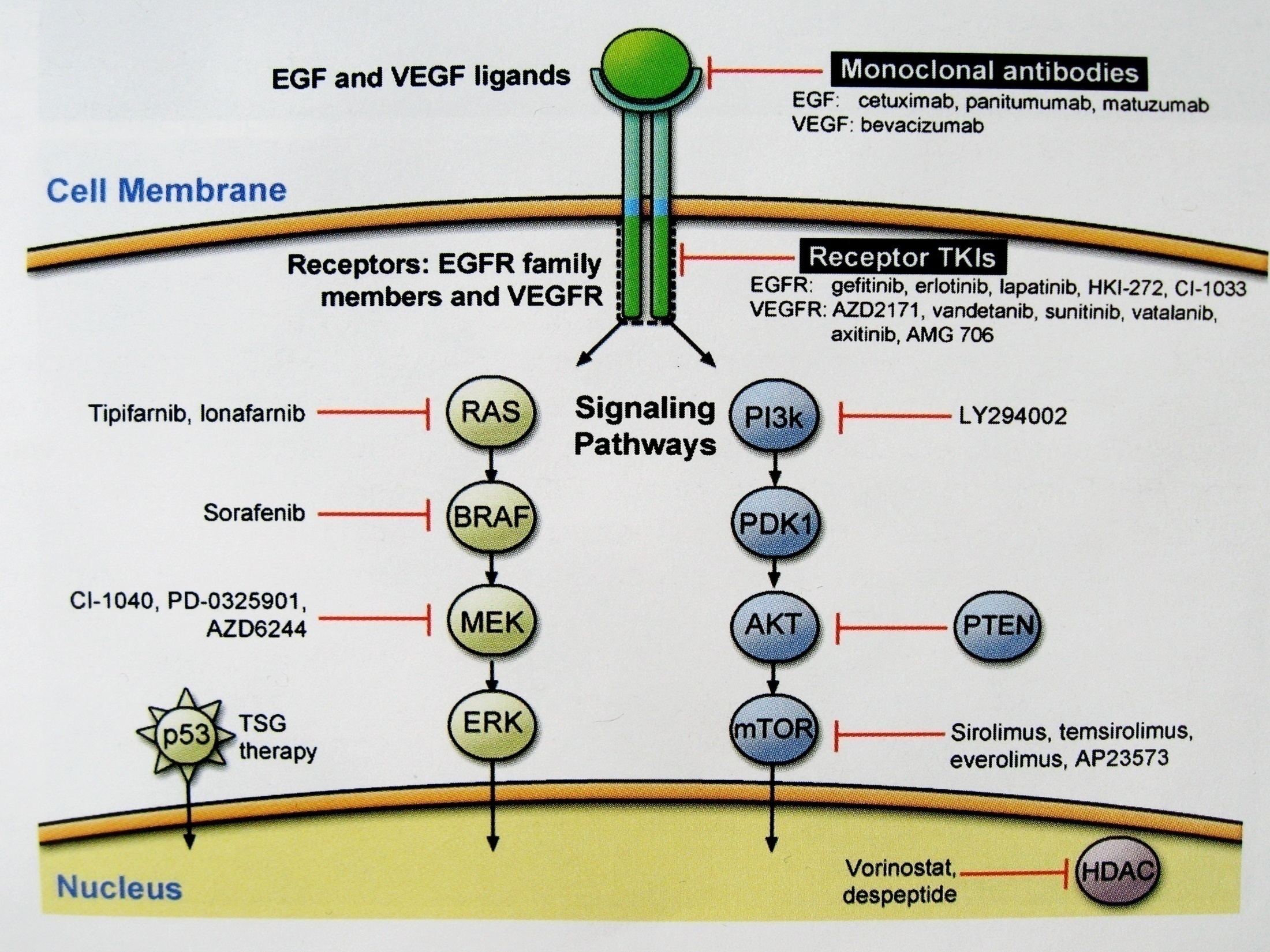 Inhibitors of Epidermal growth factor receptor (EGFR) 
tyrosine kinase inhibitors (TKI's):
erlotinib 
gefitinib 
monoclonal antibody against EGFR: 
cetuximab 
panitumab
Inhibitors of vascular endothelial growth factor (VEGF)
tyrosine kinase inhibitors (TKI's): 
Sorafinib
Pazobanib
Sunitinib

monoclonal antibody against VEGFR :
bevacizumab 
Inhibitor of tyrosine kinase (TKI's):(BCR-Abl)
 Imatinib
 Nilotinib
 Dasatinib
Estrogen modulators and aromatase inhibitors ( AIs ) Tamoxifen , Letrozole , Anastrozole and Exemestane

 Anti-CD 20 : Rituximab
 
Anti-HER2 ( Erb-2 ) : a) Monoclonal antibodies : Trastuzumab b) TKI : Lapatinib

 Anticytoxic T-lymhocyte antigen-4 inhibitors ( CTLA-4 ) : Ipilimumab
Anaplastic lymphoma Kinase inhibitors ( ALK ) : Crizotenib ( in NSCLC and anaplastic large  cell lymphoma ) 

Anti-CD 40 : Dacetuzumab ( refractory NHL ) 
Vascular disrupting agents : a) Fluvanoids ( Vadimezan ) b) Tubulin binding compounds.
Mutagen-activated protein kinase inhibitors:Under investigations in NSCLC , melanoma , CRC and breast
Some targeted therapy drugs
1-IMATINIB
the first selective oral tyrosine kinase inhibitor to be approved for the treatment of cancer in 2001.
Inhibitor of tyrosine kinase (TKI's):(BCR-Abl)
can be used to treat:
CML, gastrointestinal stromal cell tumors(GIST),ALL(Ph+), and Melanoma advanced or metastatic with C-KIT mutation
IMATINIB
2-GEFITINIB
a selective oral epidermal growth factor receptor tyrosine kinase inhibitor.
Gefitinib is FDA-approved 2003 for treatment of patients with locally advanced or metastatic NSCLC with activating mutation of EGFR-TK.
GEFITINIB
3-Erlotinib
Erlotinib is an EGFR tyrosine kinase inhibitor, Oral agent One 150 mg tablet daily.
can be used to treat:
NSCLC first-line therapy in patients with EGFR mutations ,Pancreatic cancer progression.
4-Cetuximab
Cetuximab is a Mob to the epidermal growth factor receptor (EGFR)
can be used to treat:
Metastatic colorectal cancer KRAS (wild type),Advanced NSCLC(Non small cell lung cancer) EGFR-expressing ,Unresectable Squamous cell skin cancer ,Head and neck cancer(Squamous cell)
5- Bevacizumab
Bevacizumab is a Mob to the vascular endothelial growth factor receptor (VEGFR)
can be used to treat:
Metastatic colorectal cancer ,first-line treatment of metastatic non-squamous NSCLC, Glioblastoma, Metastatic Renal cell cancer,Advanced Ovarian cancer, Metastatic breast cancer, Soft tissue sarcoma.
6- TRASTUZUMAB
Trastuzumab  is a recombinant humanized monoclonal antibody that binds with high affinity to the extracellular juxtamembrane domain of HER2 and inhibits the proliferation of human tumor cells that overexpress HER2.
can be used to treat:
Breast cancer adjuvant or metastatic treatment(HER-2+), Gastric cancer metastatic(HER-2+)
TRASTUZUMAB
7-Rituximab
Anti-CD20 Monoclonal Antibody.
can be used to treat:
Non-Hodgkin's lymphoma(NHL; Relapsed-Refractory-low grade or follicular CD20-Positive,B-cell), CLL.
RITUXIMAB
8-SORAFENIB
Oral(VEGF) Vascular endothelial growth factor receptor tyrosine kinase inhibitor.
can be used to treat:
Advanced renal cell carcinoma,Hepatocellular cancer,GIST,Thyroid cancer,Angiosarcoma.
Will targeted therapy drugs be my onlytreatment for cancer?
Sometimes treatment with a targeted therapy drug will be the only treatment you need.
But in most cases, targeted therapy is used along with other treatments such as chemo, surgery, and/or radiation therapy.
How are targeted therapy drugs given?
The most common way to give these drugs is as a pill (by mouth) or into a vein(intravenous).
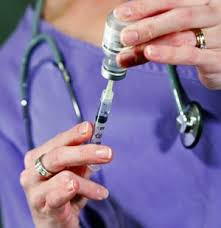 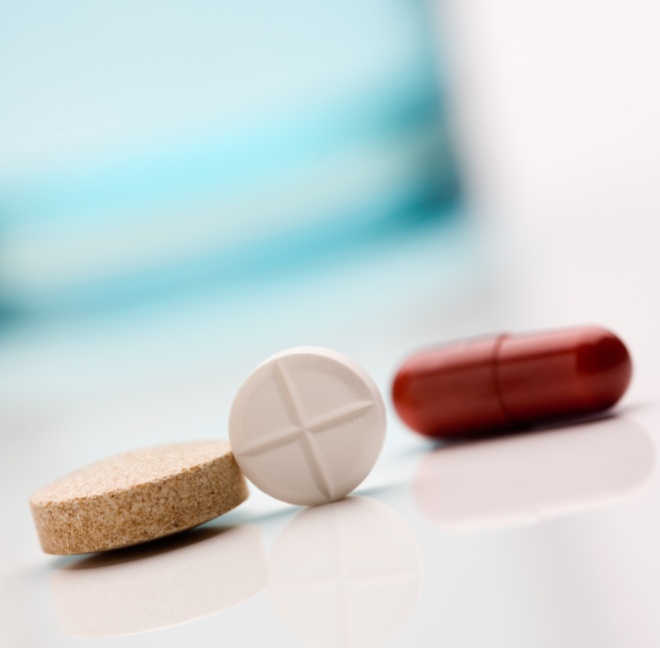 What causes side effects?
Side effects from these drugs depend largely on what the drug targets.
Some drugs target substances that are more common on cancer cells, but are also found on healthy cells. So these drugs may affect healthy cells too ,causing some side effects.
When drugs attack more than one target, side effects are more likely.
Side effects of targeted therapy drugs
Skin problems:
Many of the targeted therapy drugs can cause a rash or other skin changes.
These problems usually develop slowly over days to weeks and are not signs of a drug allergy.
What kind of skin changes can targeted therapies cause?
Changes in how your skin feels:
Your skin may start off feeling like it’s sunburned, before any redness or rash shows up. Even though it doesn’t look different, the sensation can be disturbing.
You may notice this change on your face as early as the first week of treatment.
Rash: The most common skin change is a rash
The rash is mild for most people. 
It often looks like acne (but with no blackheads) and shows up on the scalp, face, neck, chest, and upper back.
starts as skin redness and swelling and is often worst within the first few weeks of treatment.
By about the 4th week of treatment, the skin usually crusts and gets very dry and red but it should completely go away about a month after treatment is stopped.
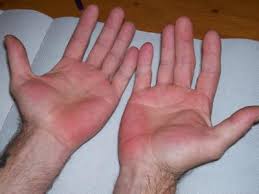 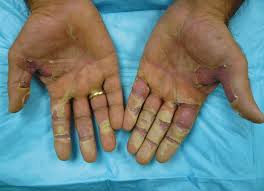 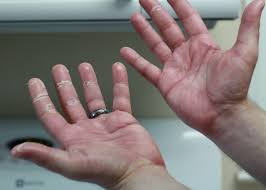 Dry skin, Itching, Red, sore cuticles (the areas around the nails), Hand-foot syndrome: The cause of this syndrome is not known for sure. It may have to do with damage to the tiny blood vessels in the hands and feet, or with the drugs themselves leaking out of the blood vessels and causing Tissue damage.
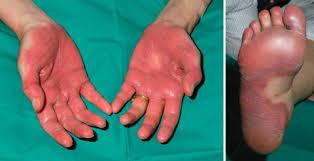 Changes in hair growth and it’s color.
Changes in and around the eyes:
The eye itself may burn, and become dry or red. In some, the eyelids get tender,swollen,or inflamed, 
and crusts may be seen in the lashes.
High blood pressure, Problems with bleeding or clotting, Problems with wound healing.
Diarrhea
 Nausea and vomiting
 Constipation
 Mouth sores
 Shortness of breath or trouble breathing
 Cough
 Feeling tired all the time (fatigue)
 Headache
 Swelling in your hands and feet
 Low blood cell counts
what’s next?
Immunotherapy of Cancer
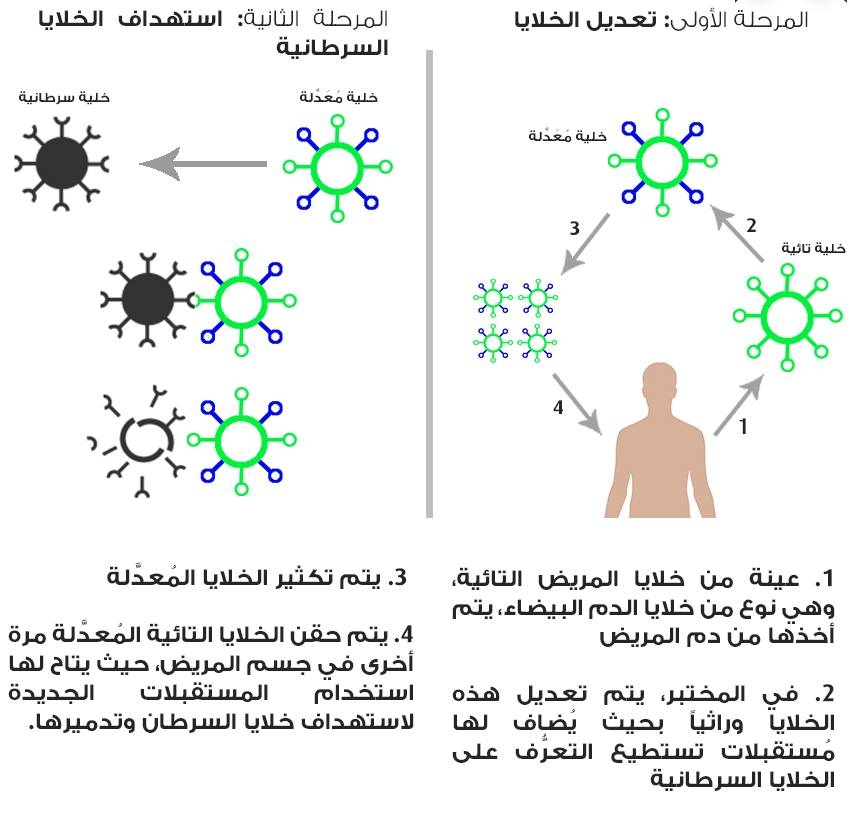 Cancer treatment
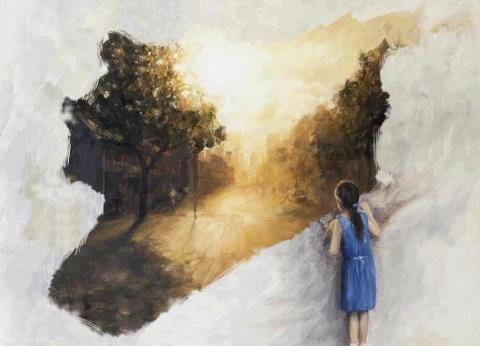 LOVE SYRIA
THANK YOU